ПРЕЗЕНТАЦИЯ ПРОЕКТА
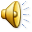 «ЧИСТЮЛЬКА»
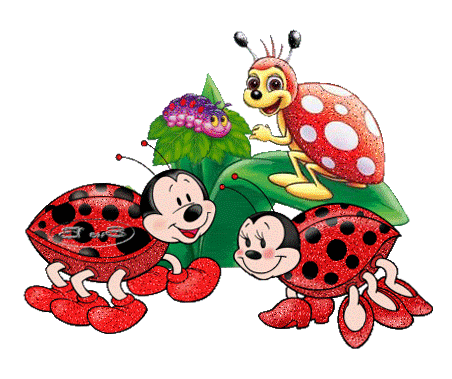 ВТОРАЯ МЛАДШАЯ
ГРУППА «Солнышко »
2019-2020 г.г.
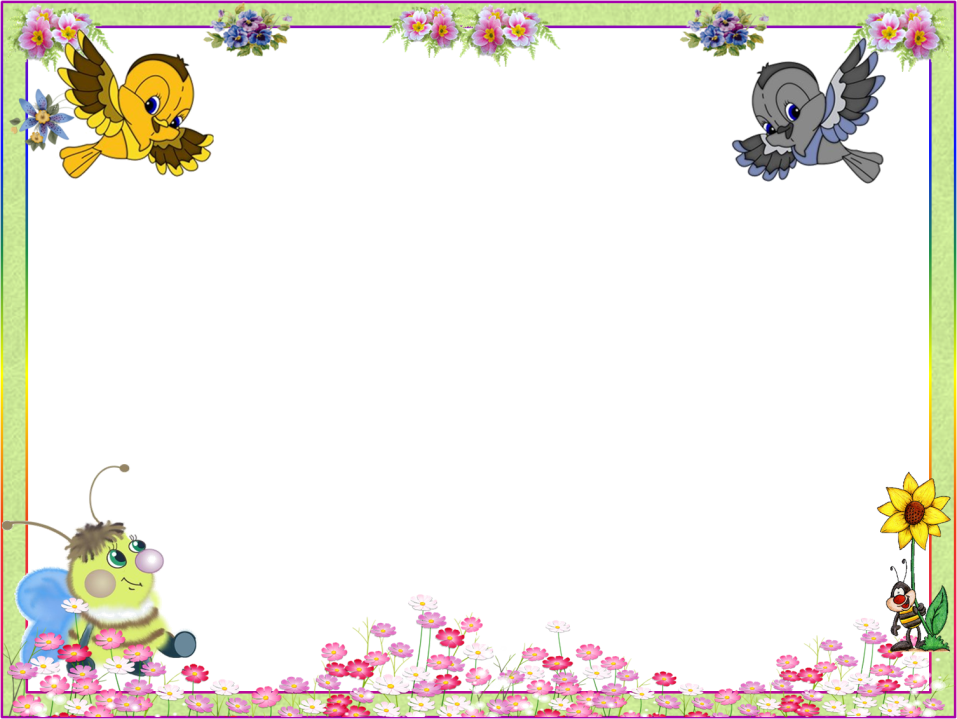 ПРОЕКТ:
КОРОТКОСРОЧНЫЙ;
ИНФОРМАЦИОННО-ПРАКТИКО-ОРИЕНТИРОВАННЫЙ ПРОЕКТ;
ГРУППОВОЙ
СРОКИ РЕАЛИЗАЦИИ ПРОЕКТА
АПРЕЛЬ 2020 г.
ПЕРВЫЙ ГОД ОБУЧЕНИЯ
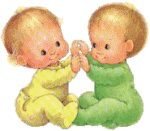 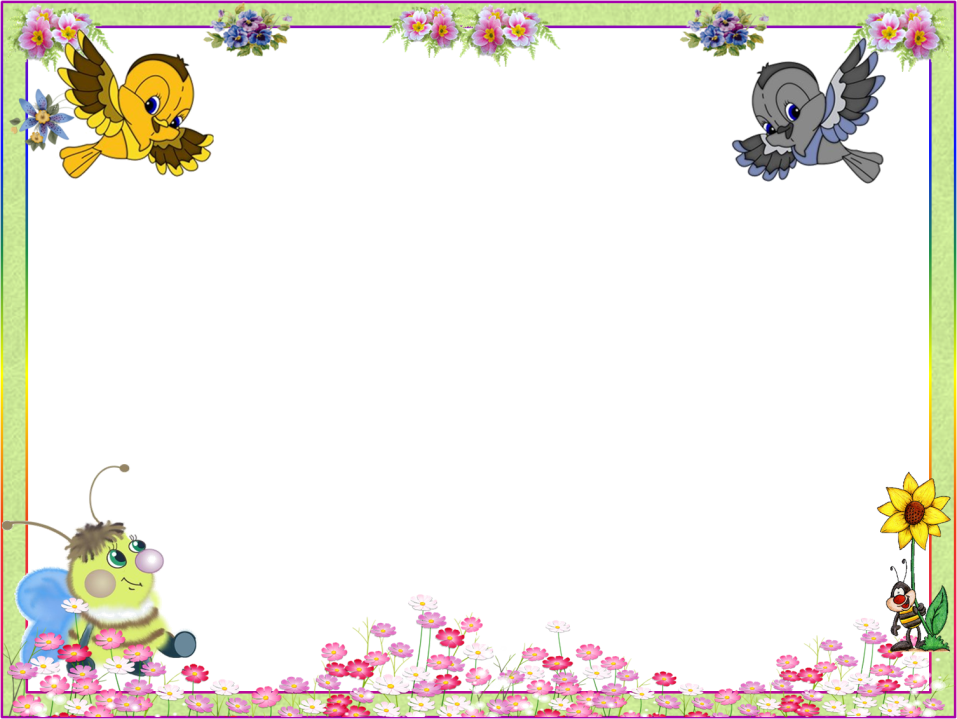 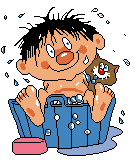 ГИПОТЕЗА ПРОЕКТА:
РАЗВИТИЕ КУЛЬТУРНО-ГИГИЕНИЧЕСКИХ НАВЫКОВ РЕБЕНКА – ПЕРВЫЙ ШАГ К ЗДОРОВЬЮ ЧЕЛОВЕКА!
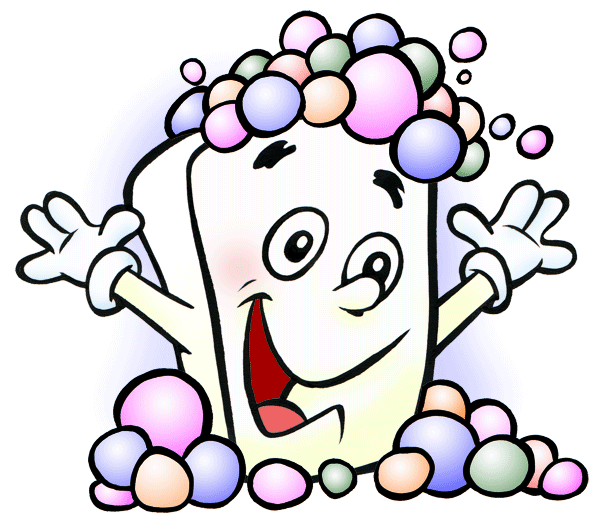 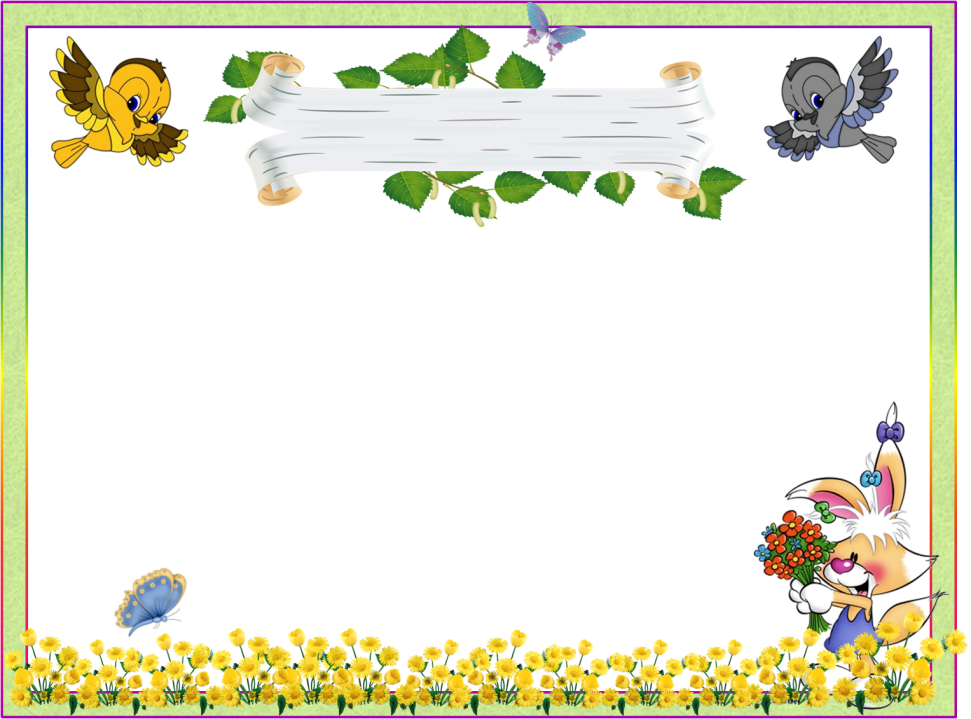 ЦЕЛИ ПРОЕКТА:
Формировать потребность в соблюдении навыков гигиены и опрятности в повседневной жизни
Развитие культурно-гигиенических навыков, формирование простейших навыков поведения во время еды, умывания.
Формирование привычки следить за своим внешним видом, умения правильно пользоваться мылом, мыть руки, лицо, пользоваться полотенцем, расческой, носовым платком
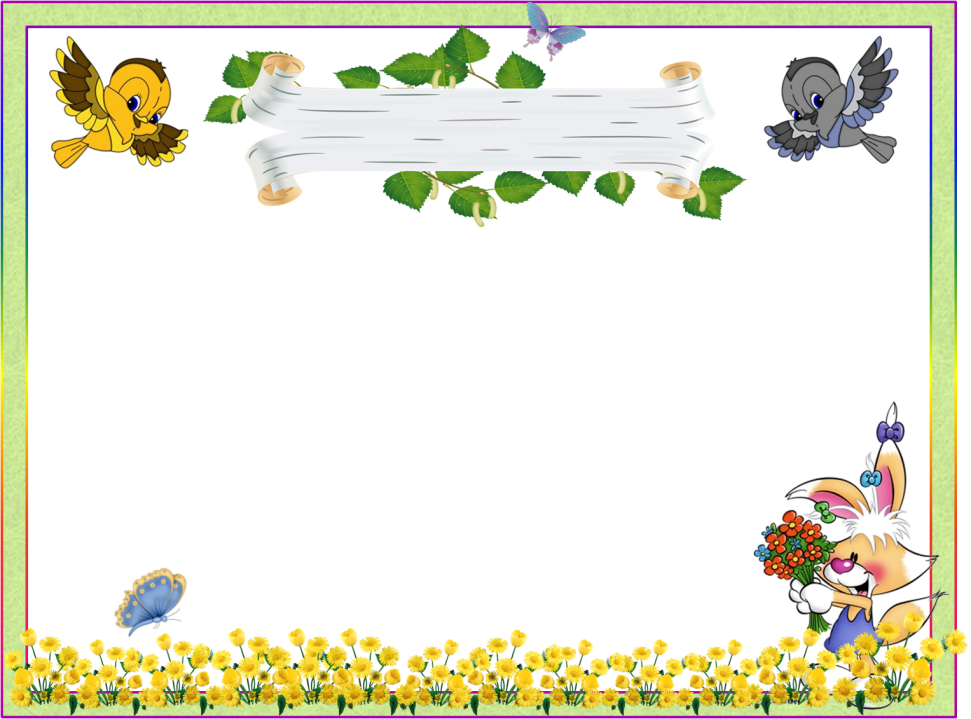 ЦЕЛИ ПРОЕКТА:
Привлечение родителей к соблюдению и развитию навыков личной гигиены дома.
Формирование навыков поведения за столом: не крошить хлеб, пережевывать пищу с закрытым ртом, не разговаривать за столом.
Формировать начальные представления о ценности здоровья, что здоровье начинается с чистоты тела, что «чистота», «красота», «здоровье» – это неразделимые понятия.
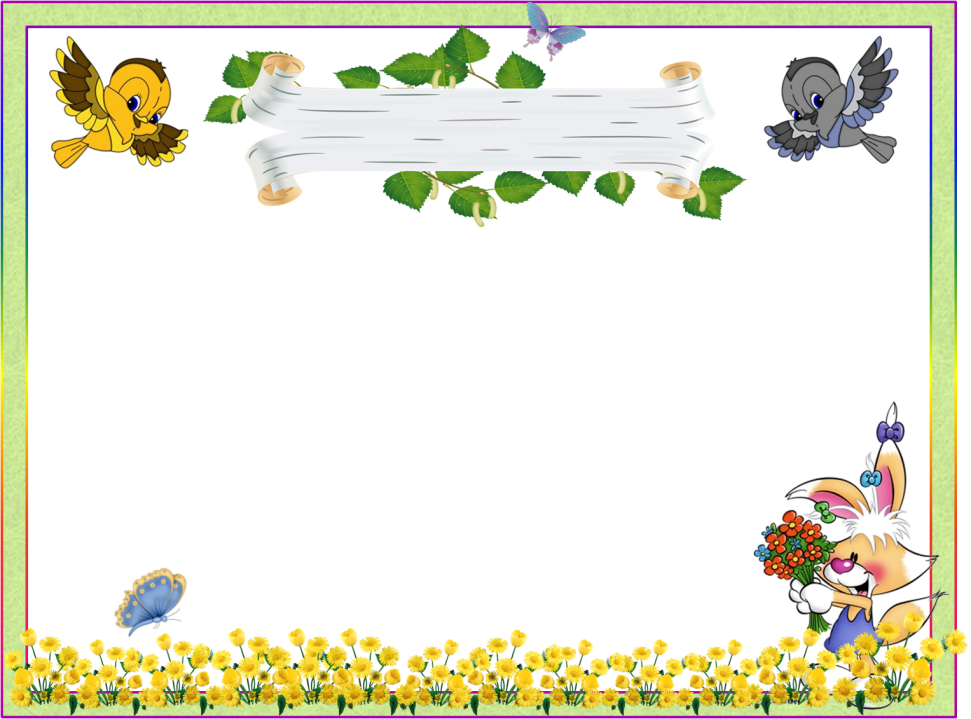 АКТУАЛЬНОСТЬ
Именно в дошкольном возрасте очень важно воспитать у ребенка привычку к чистоте, аккуратности, порядку
В младшем дошкольном возрасте дети могут освоить все основные культурно-гигиенические навыки, научиться понимать их важность, легко, быстро и правильно выполнять
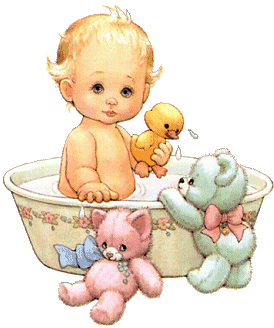 Навыки и привычки, прочно сформированные в дошкольном возрасте, сохраняются на всю жизнь
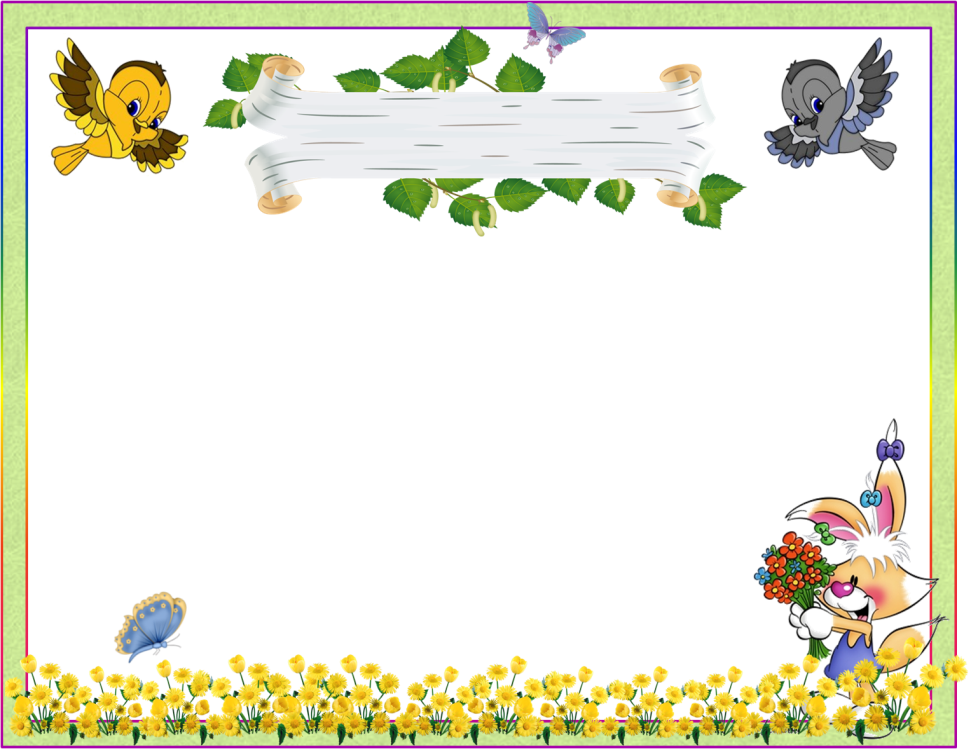 АКТУАЛЬНОСТЬ
При воспитании культурно-гигиенических навыков большое значение имеет пример окружающих, родителей и всех остальных членов семьи
Обеспечение постоянного, без всяких исключений, выполнение ребенком установленных гигиенических правил, ведет к усвоению ребенком всех доступных ему навыков
Только при повседневном гигиеническом воспитании и контроле можно добиться формирования и закрепления у ребенка полезных навыков, т.е. перехода их в стойкие привычки
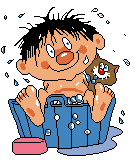 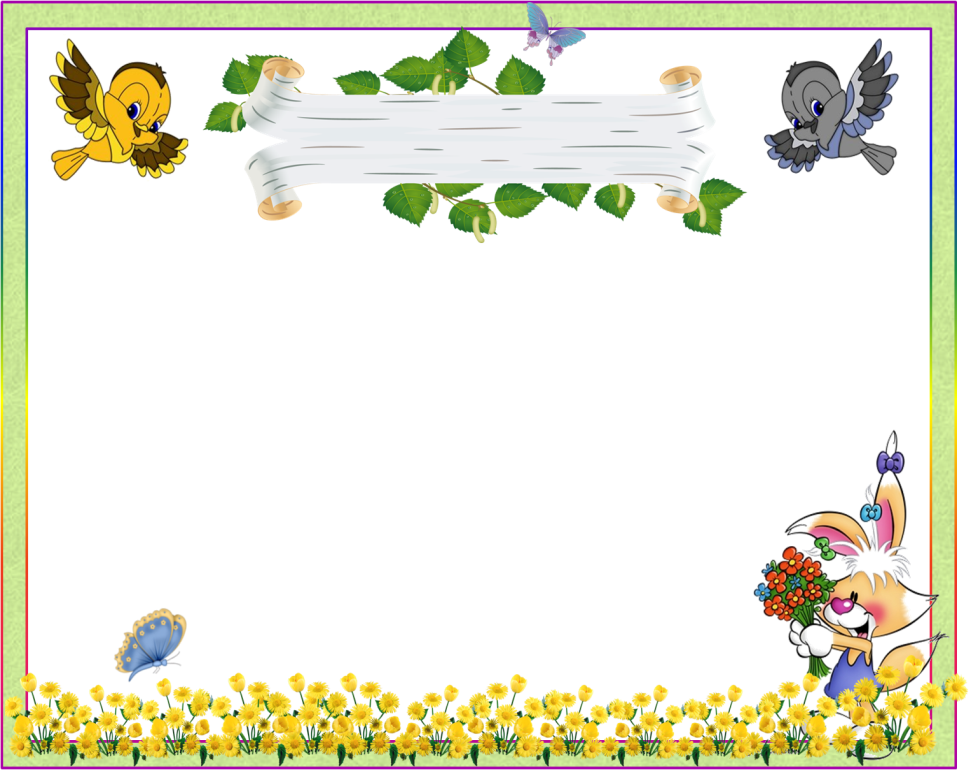 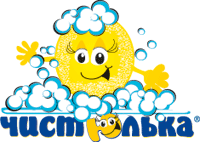 УЧАСТНИКИ ПРОЕКТА:
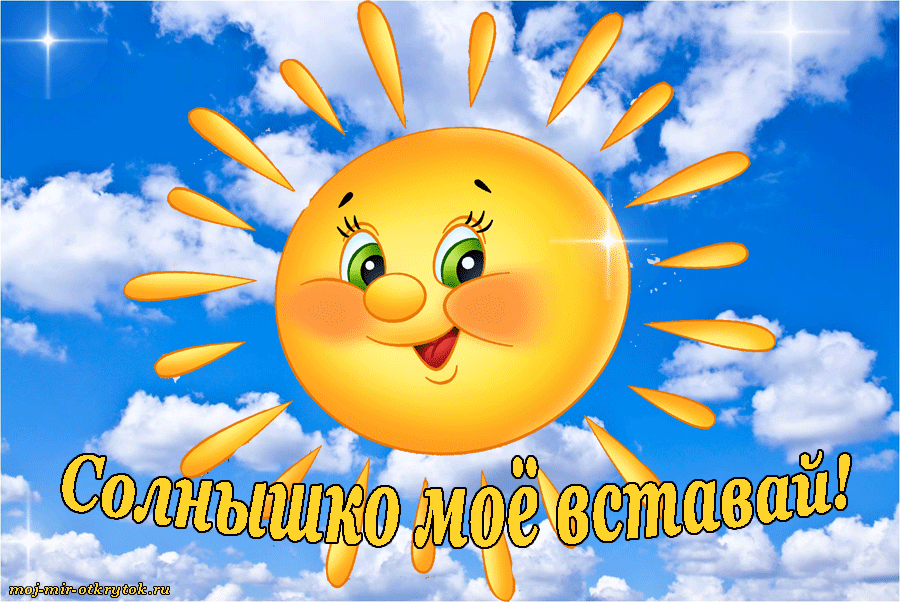 РЕАЛИЗАЦИЯ:
Горбунова Елена Анатольевна 
Воспитанники группы «Солнышко » (
возраст 3,5-4 года)
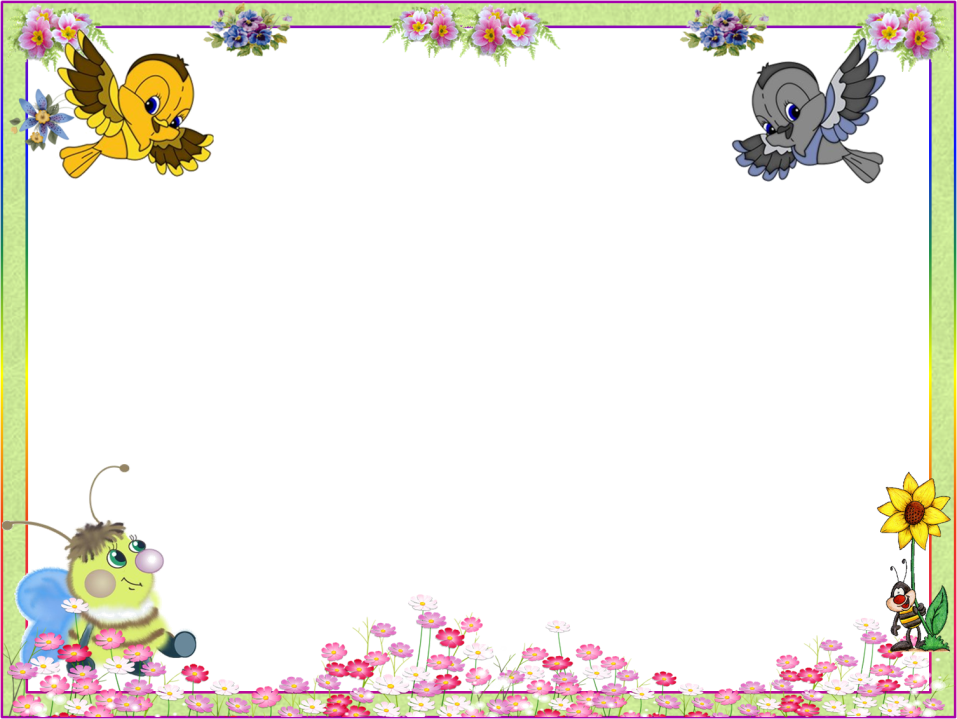 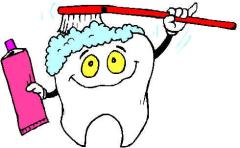 ПРОДУКТЫ РЕАЛИЗАЦИИ ПРОЕКТА
Разработка конспектов занятий и тематических бесед по теме «Чистота и аккуратность – залог здоровья»
Составление картотеки дидактических игр и художественно-словесного материала по воспитанию и развитию у младших дошкольников культурно-гигиенических навыков
Оформление паспорта здоровья группы с включением в него мониторинга и диагностического исследования сформированности культурно-гигиенических навыков у младших дошкольников
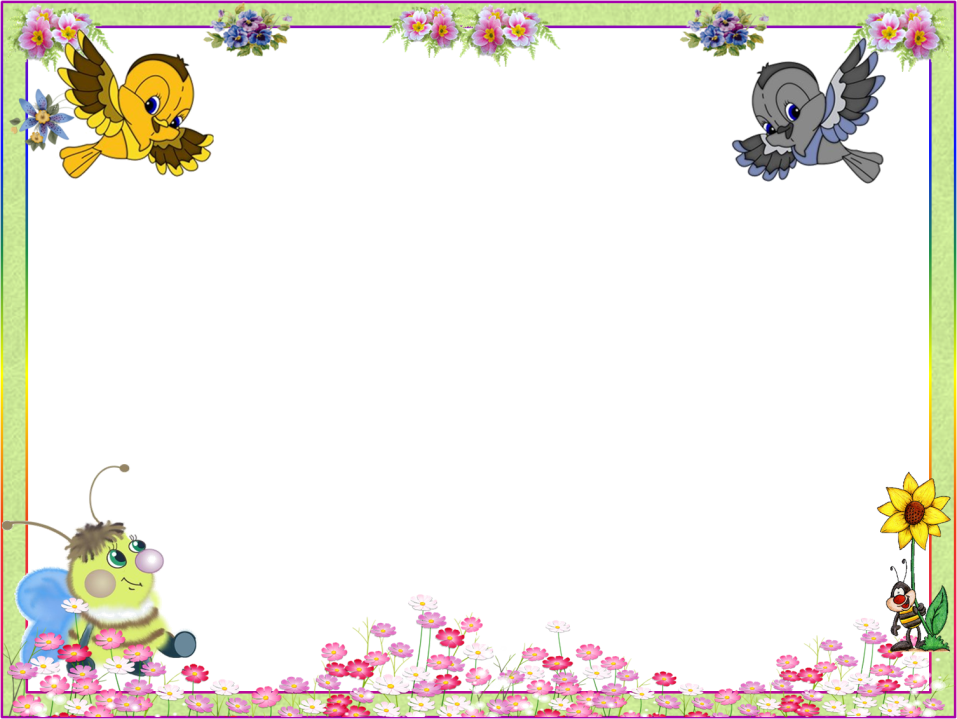 ЧЕМУ МЫ НАУЧИЛИСЬ?
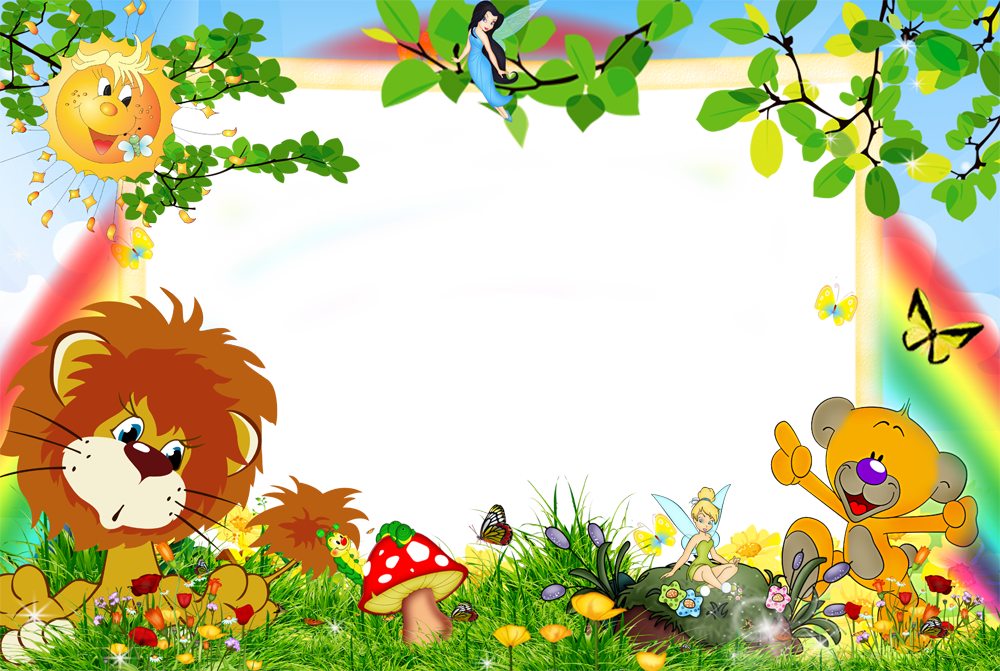 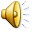 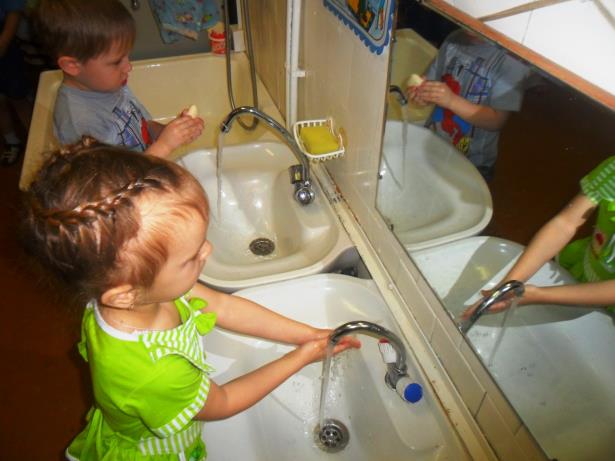 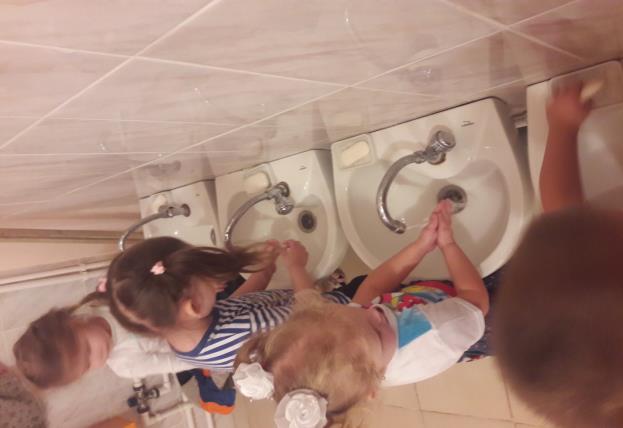 МЫТЬ РУКИ! НЕ РАЗБРЫЗГИВАТЬ ВОДУ !,МЫТЬ РУКИ ДО ЛОКТЯ !
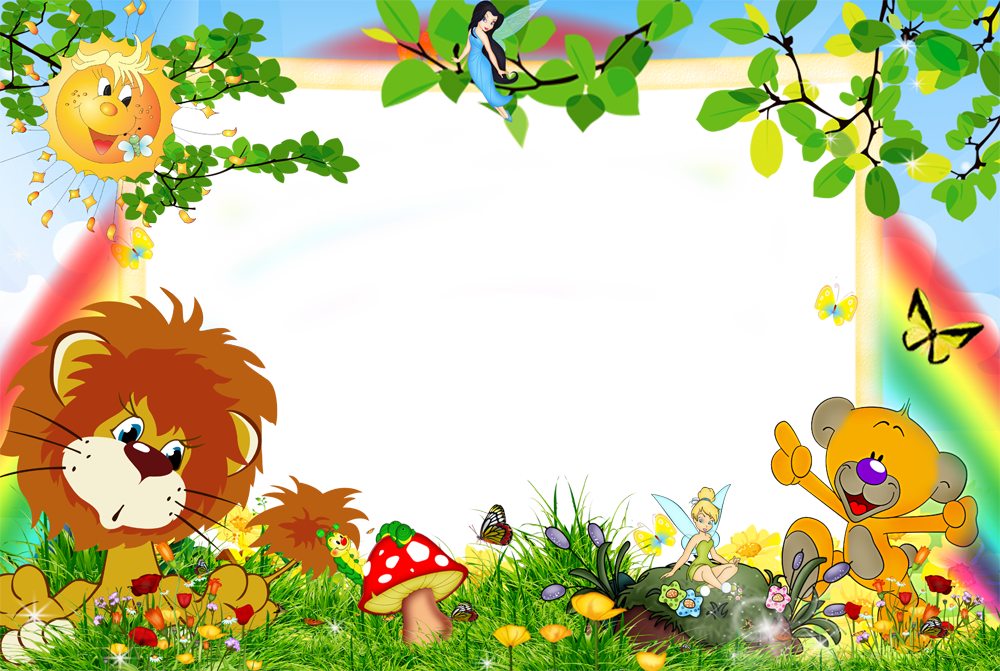 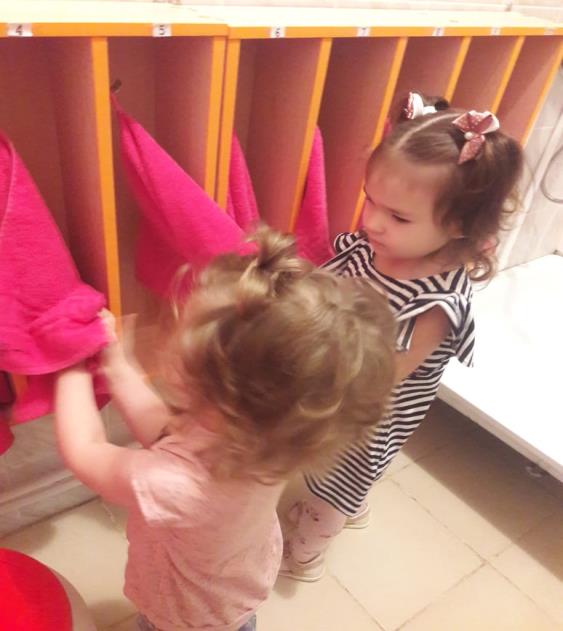 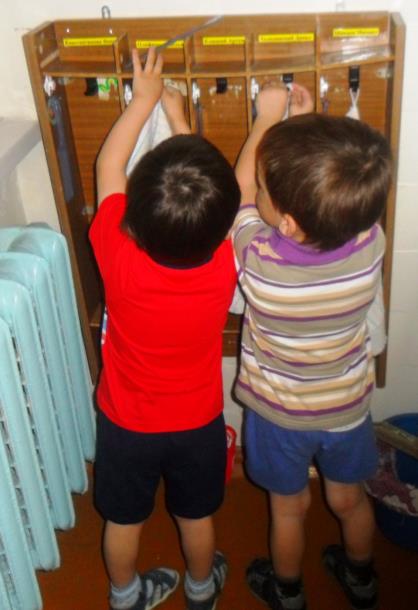 ВЕШАТЬ ПОЛОТЕНЦЕ НА МЕСТО
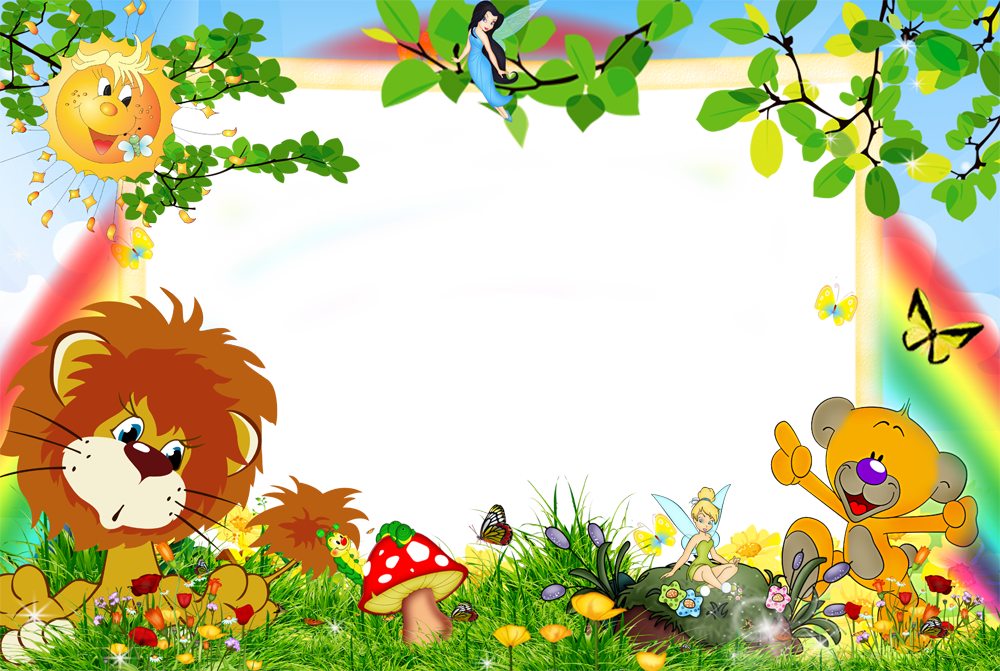 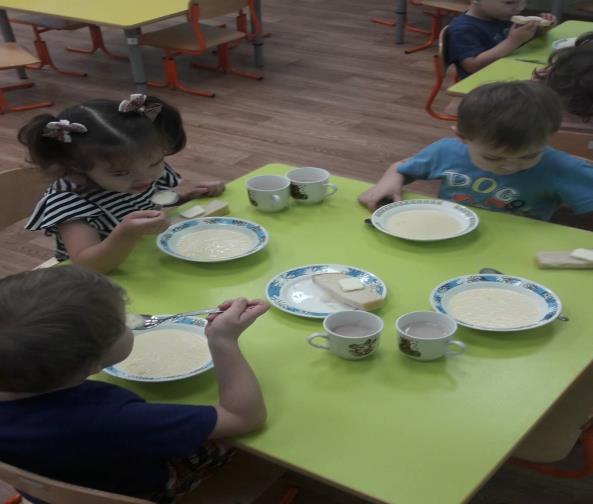 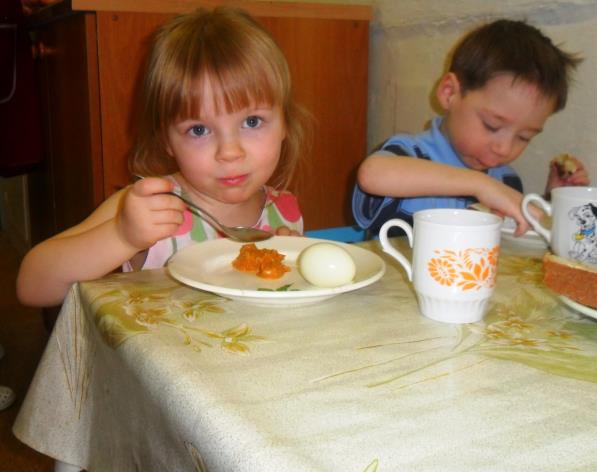 ПРАВИЛЬНО ДЕРЖАТЬ ЛОЖКУ
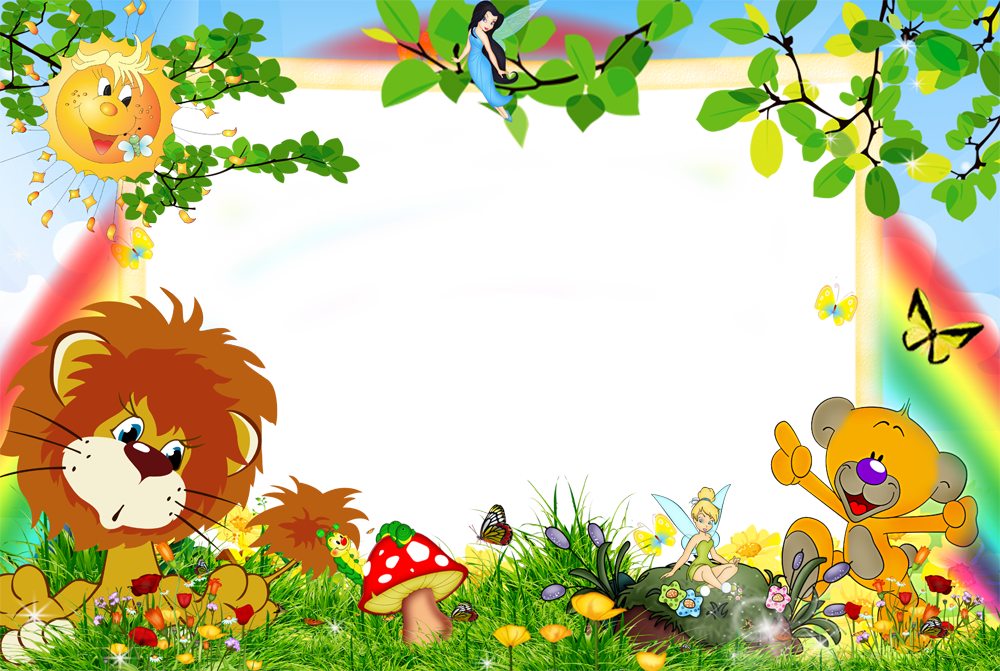 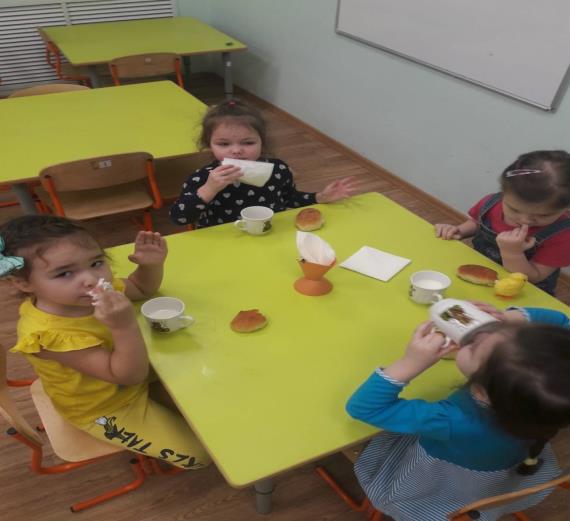 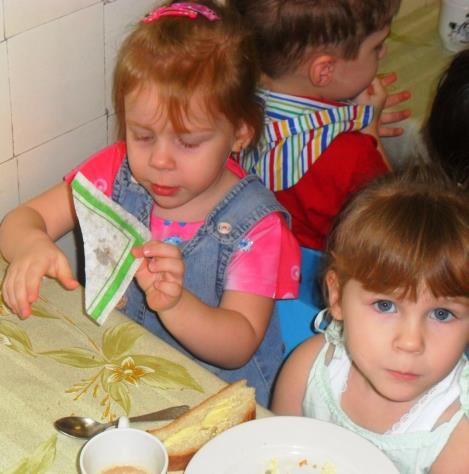 ВЫТИРАТЬ РОТ САЛФЕТКОЙ
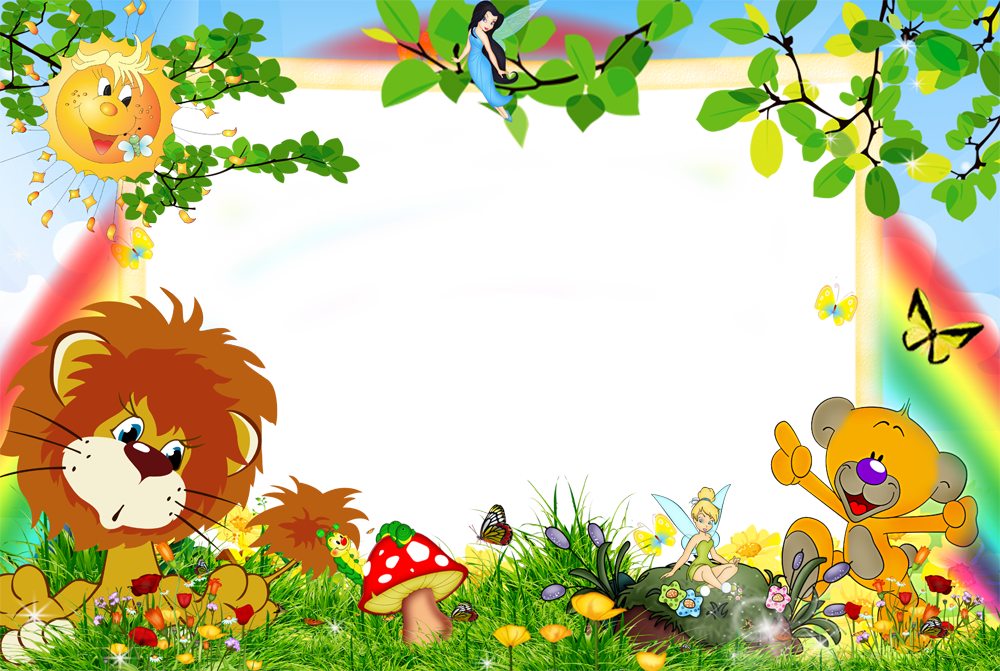 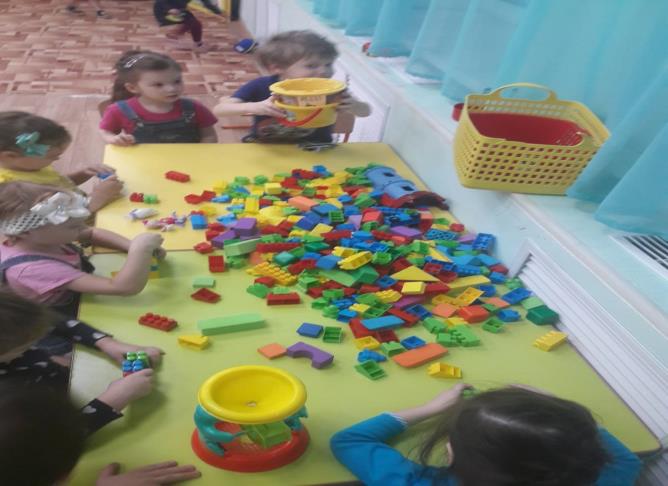 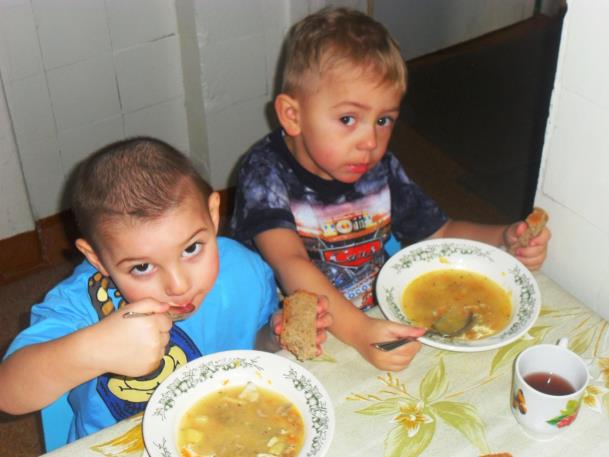 Играть  дружно и не разбрасывать игрушки
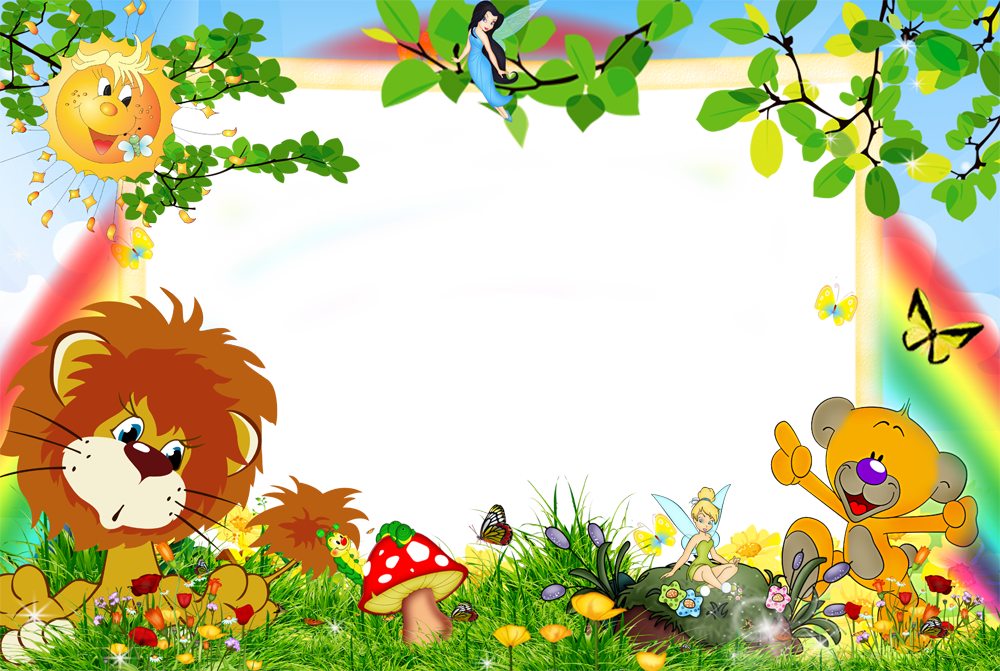 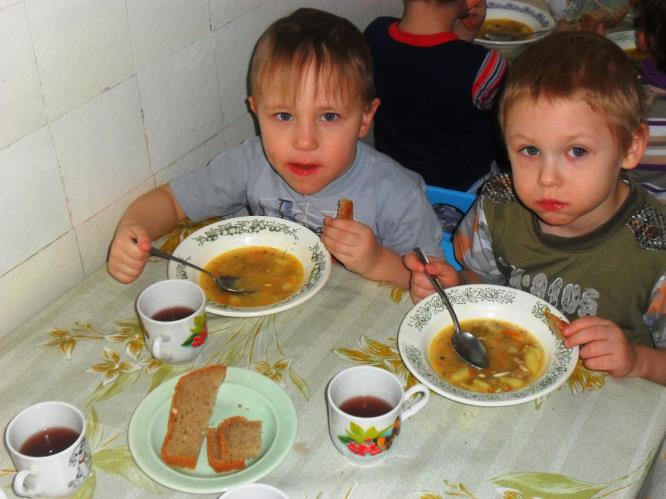 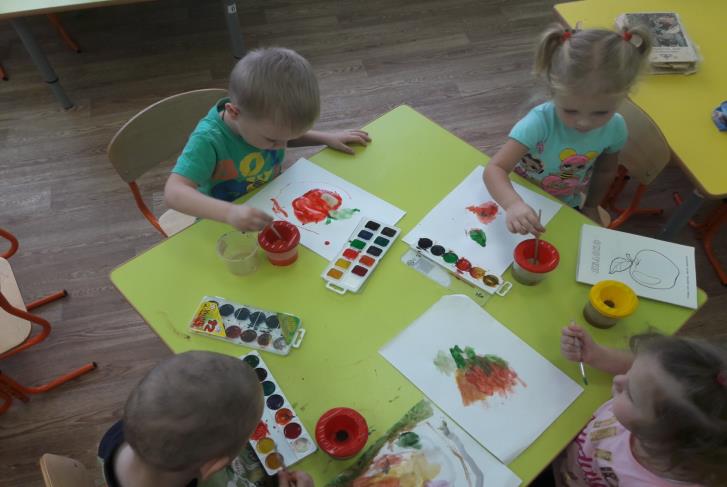 Аккуратно пользоваться красками
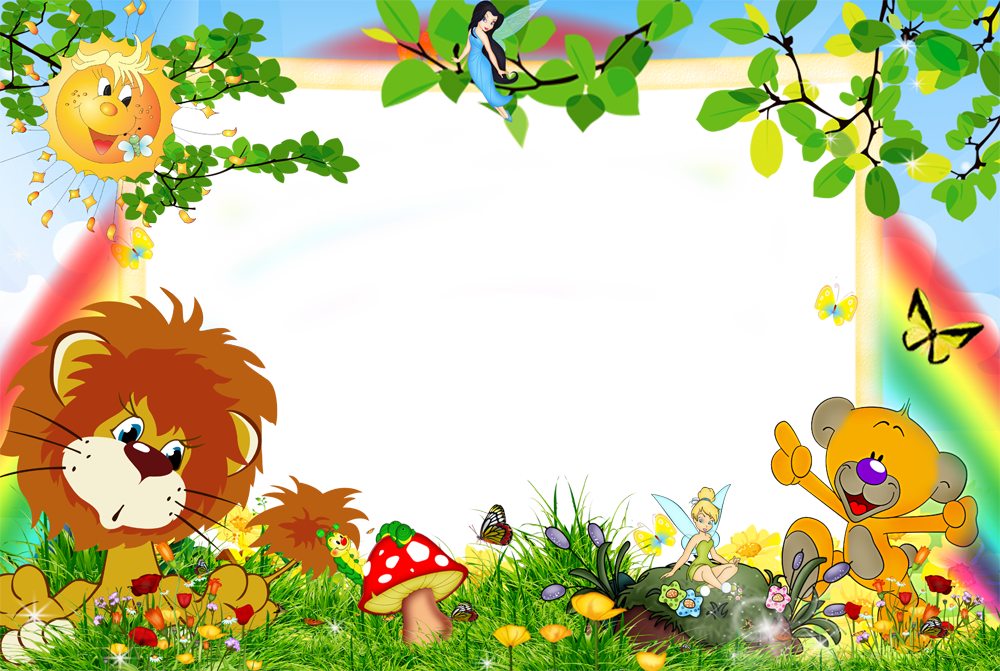 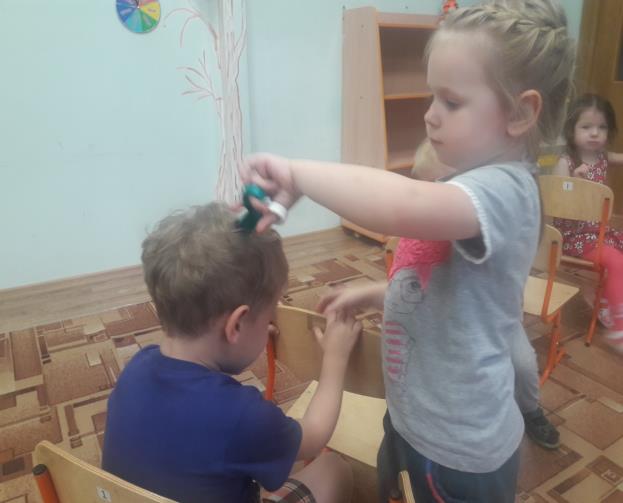 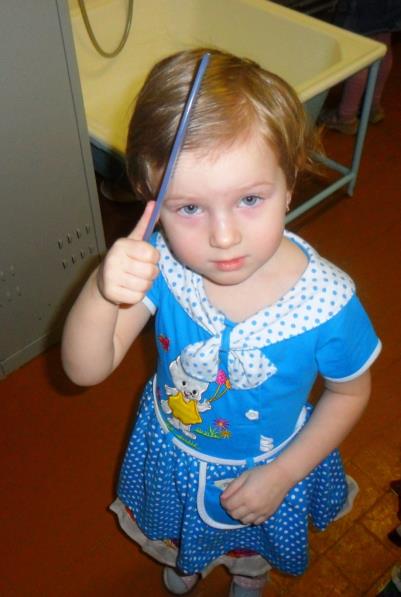 САМОСТОЯТЕЛЬНО РАСЧЕСЫВАТЬСЯ
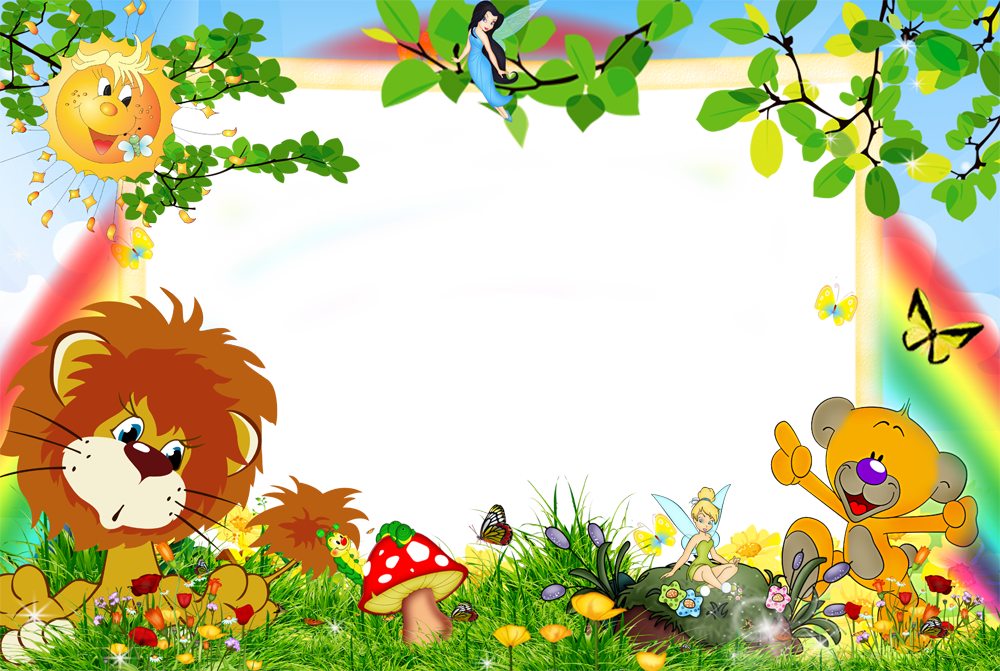 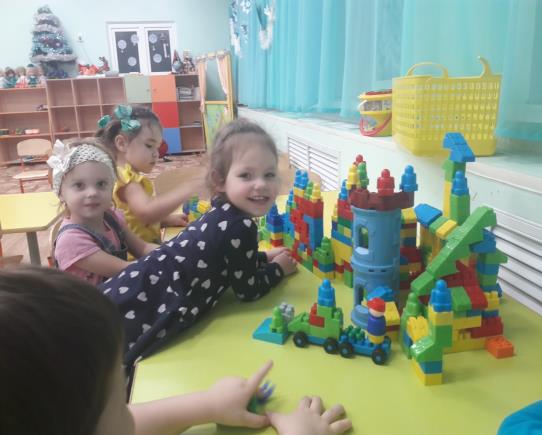 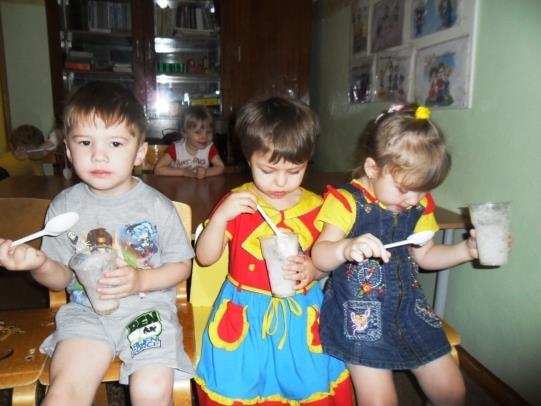 После игры убирать искладывать игрушки аккуратно
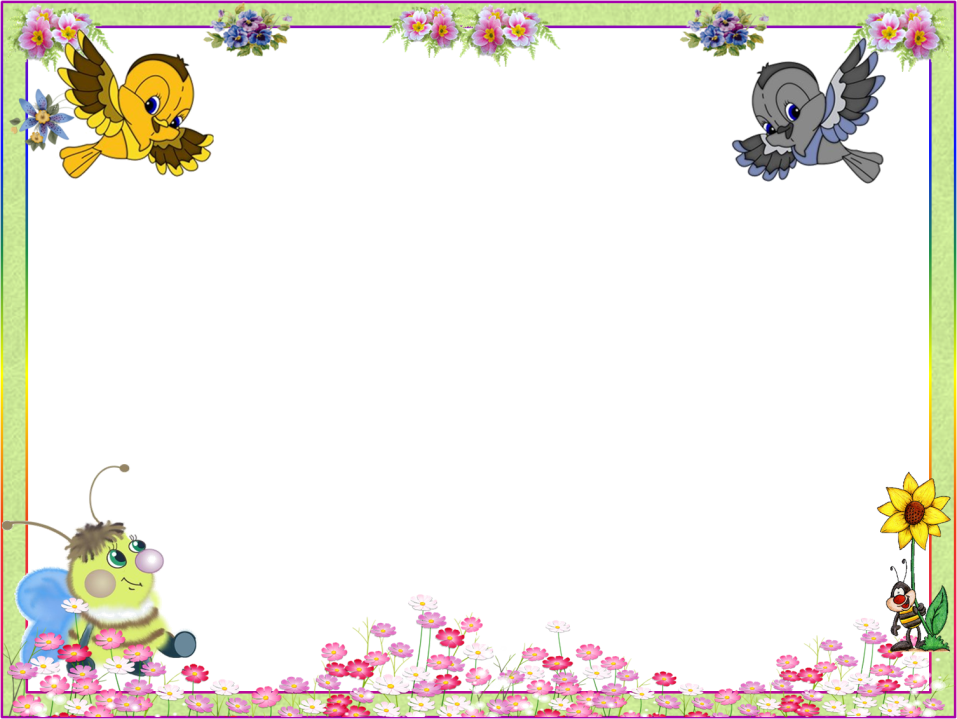 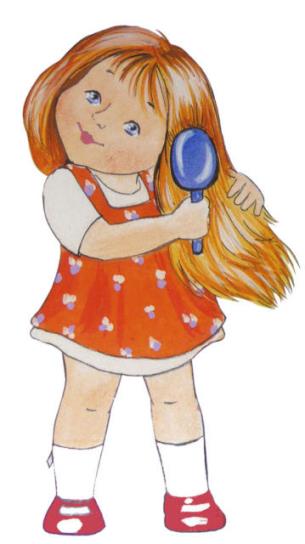 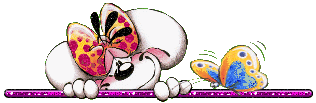 СПАСИБО
ЗА
ВНИМАНИЕ!
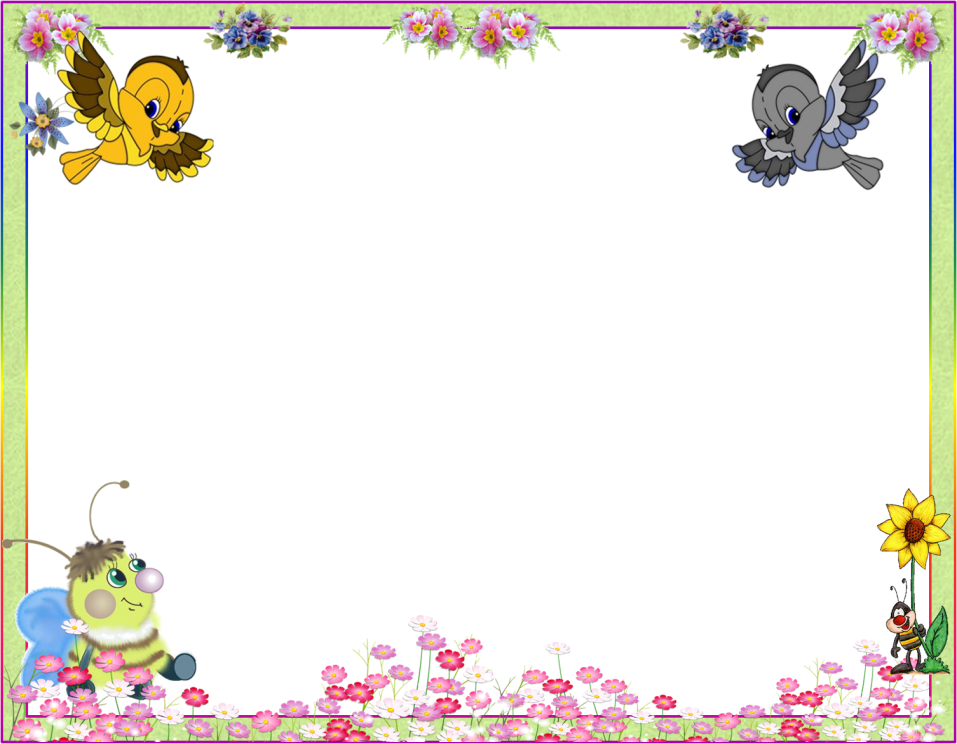 ПОДГОТОВИЛА:
Воспитатель МБДОУ «Детский сад № 20» 
общеразвивающего вида 
Горбунова Елена Анатольевна
https://nsportal.ru/e-anatolevna
г. РУЗАЕВКА